Куклы-обереги в традиции Руси
Наталья Родина, Чебоксары, Россия
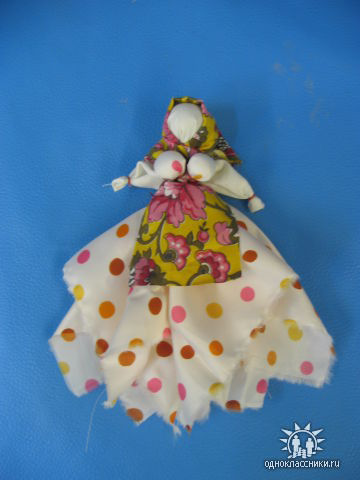 Откуда есть-пошла кукла-оберег?
Наши предки верили, что природа полна добрыми и злыми духами (невидимыми для нас существами). И только следуя обычаям и обрядам отцов и дедов, можно сохранить свой дом и своих близких от зла. 
Один из таких обычаев – изготовление кукол-оберегов, которых давали родным, например, в дальнюю дорогу. Делали их из кусочков старой одежды членов семьи. Из них же надергивали нитки для наполнения голов и грудей куколок и связывания деталей куклы.  ВАЖНО: именно связывать, а не сшивать! При изготовлении куклы-оберега нельзя  пользоваться ножницами и иглами (они приносят разлад в дом).  И нельзя  рисовать лицо кукле (иначе через глаза в куклу может вселиться злой дух).
Пока делаешь куклу-оберег, важно думать о том, кому ты ее хочешь подарить. Думать только по-доброму, по-хорошему. И тогда куколка принесет человеку счастье. В дом – богатство, а детям – здоровье.
Сделай куклу сам!
1. Формируем голову, шею туго перехватываем нитками.
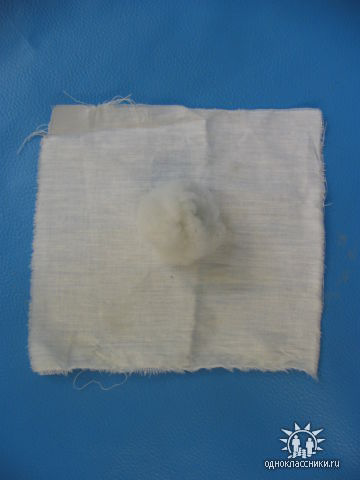 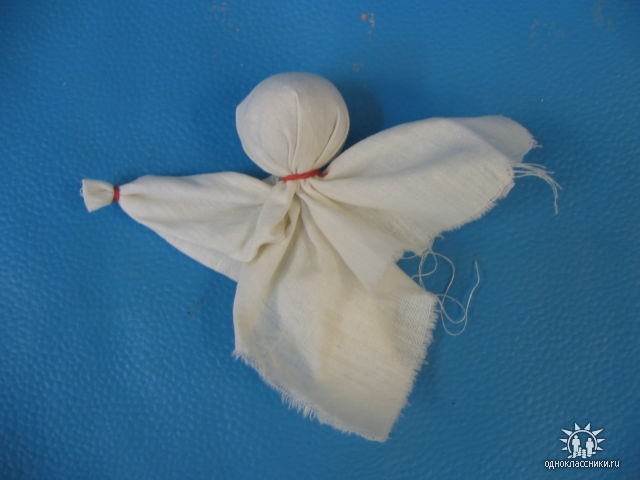 2. Из боковых частей квадрата ткани формируем руки: уголки загибаем внутрь, фиксируем нитью кисти рук.
4. В центр цветного квадрата выкладываем скатанный шарик ваты.
5. Формируем грудь.
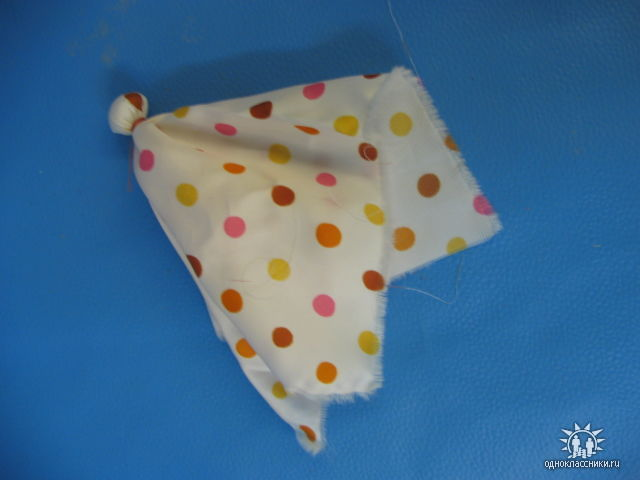 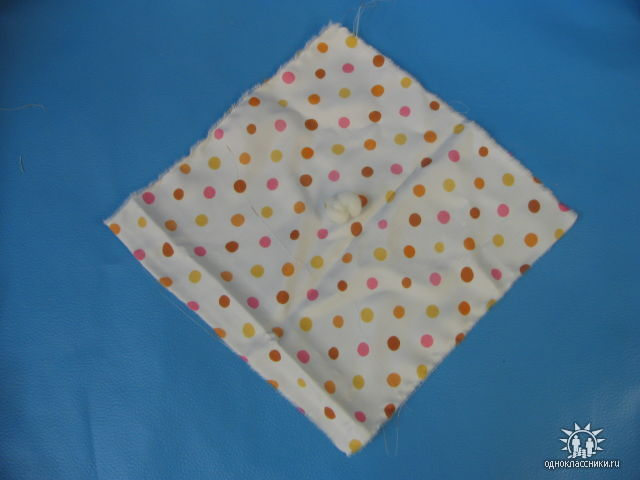 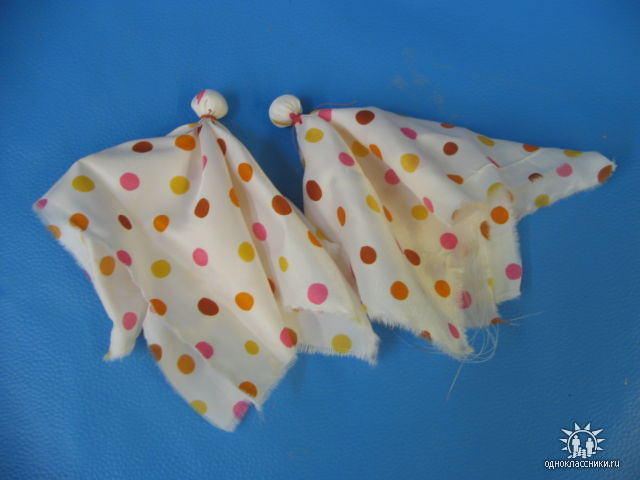 6. Повторяем операцию.
7. Привязываем к туловищу две цветные заготовки, распределяем юбочку назад, плотно приматываем.
8. Повязываем на голову платок, привязываем к туловищу фартук. Кукла готова!
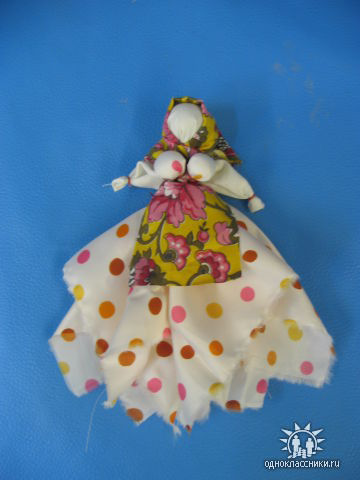 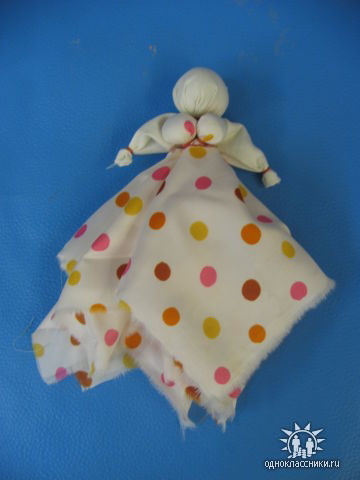 Немного сложнееот Екатерины Винничек (http://www.katjushik.ru/toys/)
9. Переворачиваем куколку вниз головой и обматываем лоскутиком-юбочкой (лицевой стороной  внутрь).
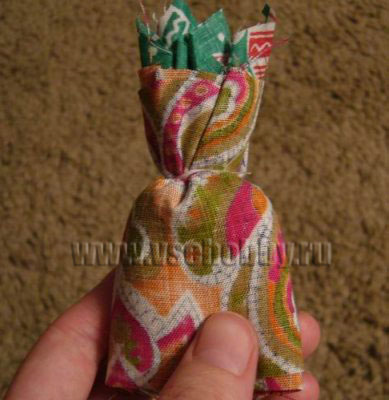 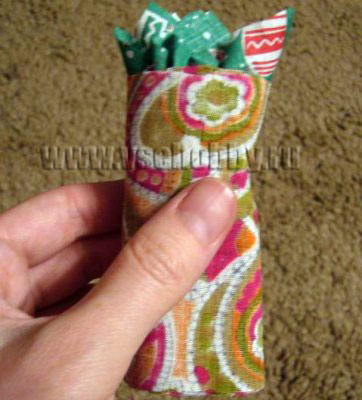 10. Перевязываем туго ниткой под грудью куклы:
12. Также подвязываем и передничек (отгибаем на лицо куклы, туго перетягиваем на поясе и отворачиваем):
11.Теперь выворачиваем юбочку. Поправляем и выравниваем складочки.
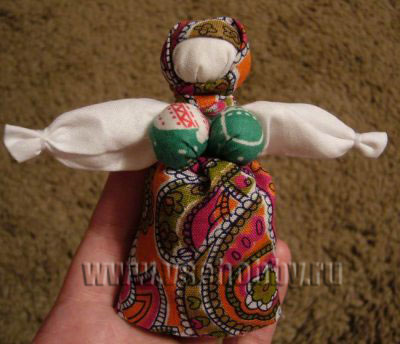 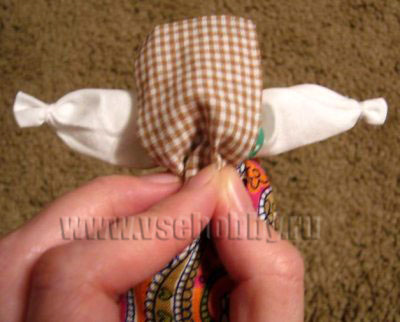 Обрезаем (или обрываем) лишние ниточки. Наша куколка - оберег готова!
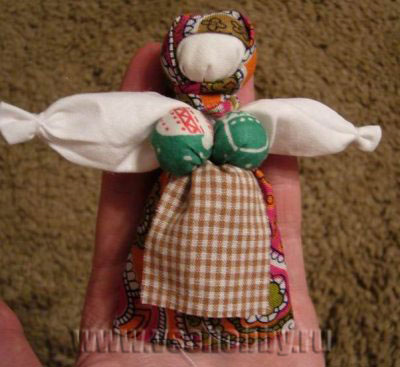 Почитаем вместе
* * * Куколку свою ЛюдмилуРано утром разбужу.Личико умою с мылом,Волосы ей причешу. Это платье мама сшила,Как оно тебе идет!Посиди на стуле, Мила,Мама завтракать зовет. Мама кашу нам сварила,Открывай-ка рот, Людмила.
В магазине игрушекВалентин БерестовДрузей не покупают, Друзей не продают. Друзей находят люди, А также создают. И только у нас, В магазине игрушек, Огромнейший выбор Друзей и подружек!